What is Imaging 3.0 and how is it going to be Radiology’s Escape Fire?
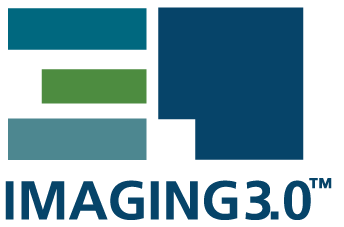 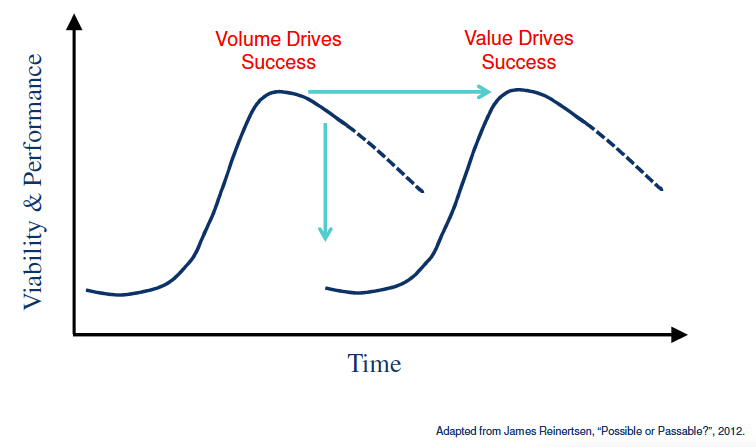 Imaging 2.0
Imaging 3.0
Imaging 3.0 is Radiology’s Roadmap for the transition from volume-based imaging to value-based imaging care
Productivity
Presence
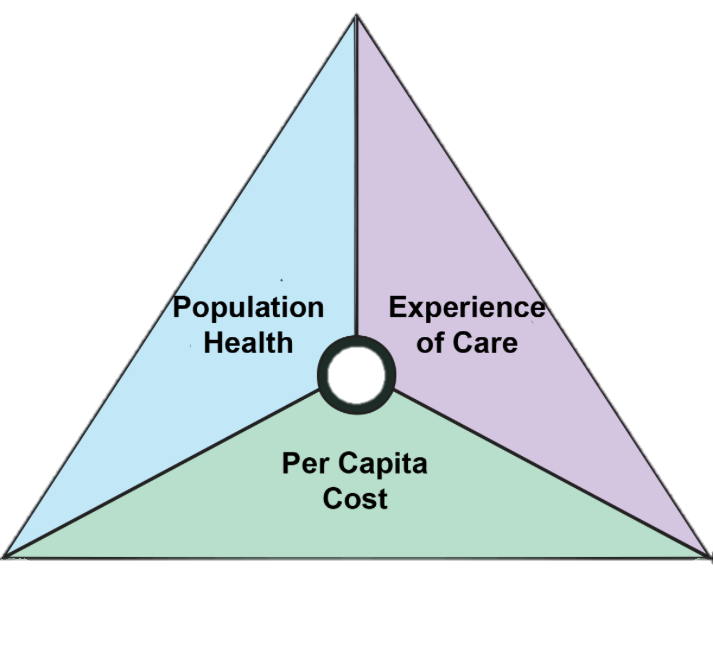 Is imaging part of the problem?
Imaging 3.0:Demonstrating that imaging is a high value solution
Imaging 3.0
What is it?
Practice model
Toolkit for making the transition to Value-Based Care
Advocacy tool for policy makers to align incentives
Basis for empowering patients
Who is it for?
Radiologists
Referring physicians
Patients
Policy makers
Imaging 3.0
What does it do?
Leverages IT
Redefines productivity and value
Establishes relationships

Where does it fit?
Systems
Radiologist Relevance
Patients
Imaging 2.0 focuses on the interpretation
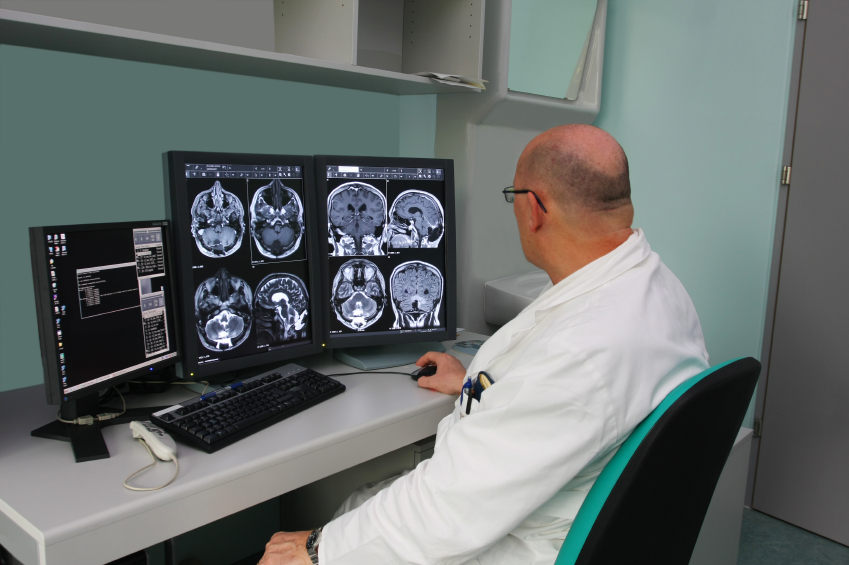 Good but no longer good enough
[Speaker Notes: Incentives for optimal care lacking
For radiologists and For referring physicians
 Unnecessary imaging continues
When recent prior imaging is unavailable
When evidence-based appropriateness criteria are not followed
At the time of order entry
At time of interpretation
Results
Suboptimal care
Higher costs
Higher radiation dose]
Imaging 3.0 – beyond the interpretation
Imaging History Reviewed in PHR
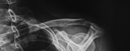 Referring Physician 
Considers Imaging
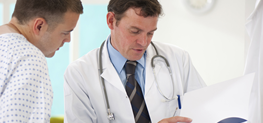 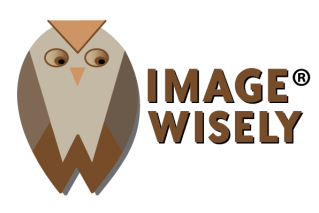 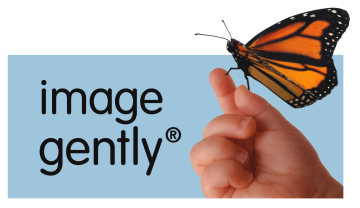 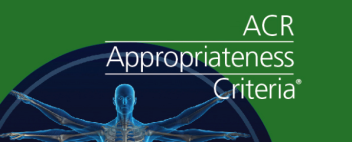 Appropriateness Criteria Consulted
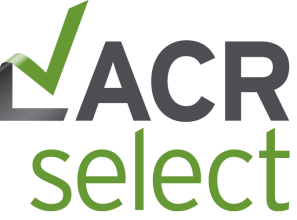 Radiation Safety Considered
Appropriate Imaging Ordered
Imaging 3.0 – beyond the interpretation
Actionable Recommendations For The Patient And Referring Physician
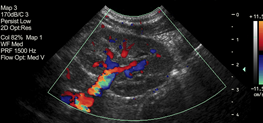 Media Rich
Actionable Reporting
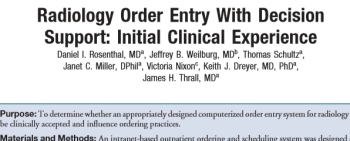 Decision Support for 
Results Reporting
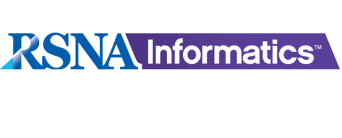 Registry Reporting
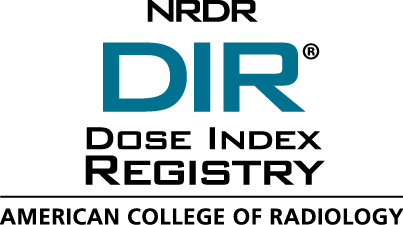 Meaningful, Actionable Reporting For Referring Physicians and Patients
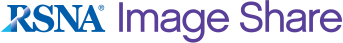 Imaging 3.0: Putting Patients First and proving it
Imaging Acquisition 
& Interpretation
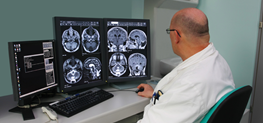 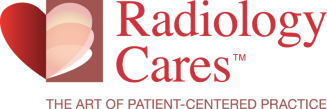 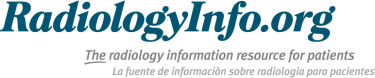 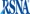 Registry Reporting
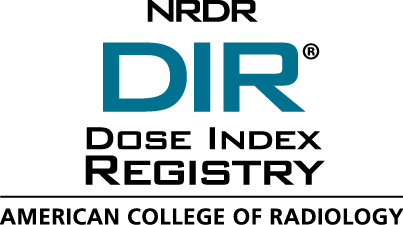 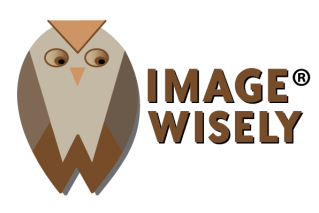 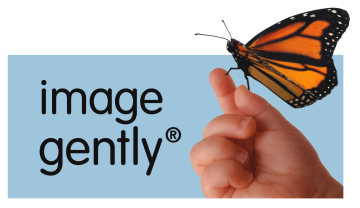 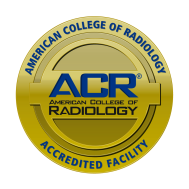 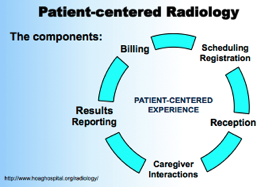 Imaging Acquisition 
& Interpretation
Board Certified Radiologists
Engage in Lifelong Learning
Through Maintenance of Certifications
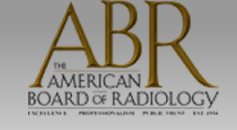 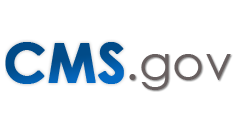 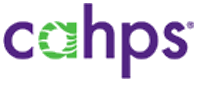 PQRS
Empowering 
Patients
Enhancing Patients’
Experiences
Demonstrating Quality / safety
Imaging 3.0 – tools at the point of care
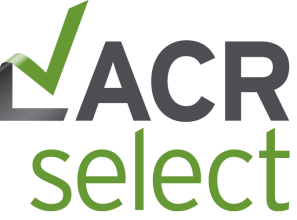 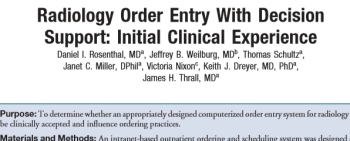 Decision Support for 
Results Reporting
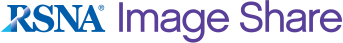 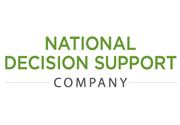 Registry Reporting
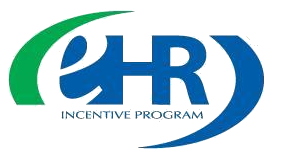 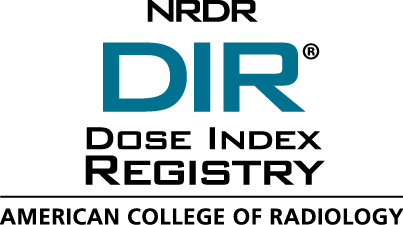 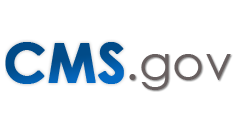 PQRS
Under the Imaging 3.0 Umbrella
Referring Physician 
Considers Imaging
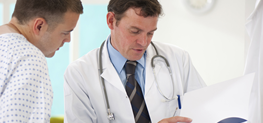 Imaging Acquisition 
& Interpretation
Actionable Recommendations For The Patient And Referring Physician
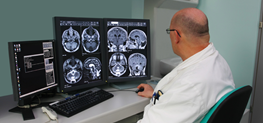 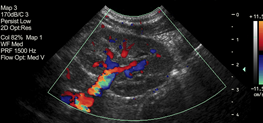 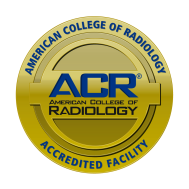 Imaging History Reviewed in PHR
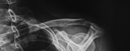 Imaging Acquisition 
& Interpretation
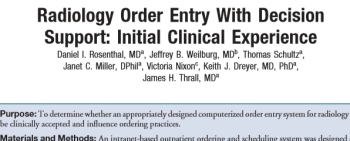 Decision Support for 
Results Reporting
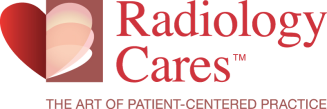 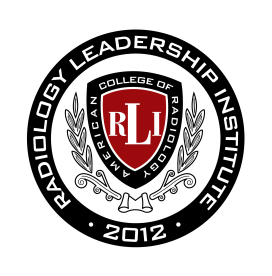 Appropriateness Criteria
Consulted
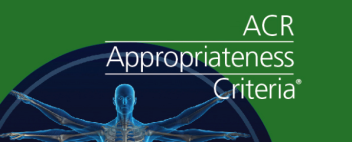 Media Rich
Actionable Reporting
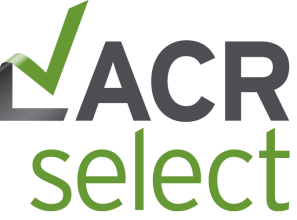 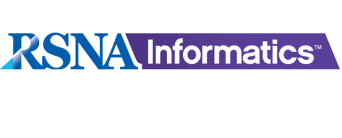 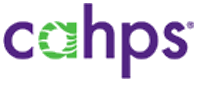 Board Certified Radiologists
Engage in Lifelong Learning
Through Maintenance of Certifications
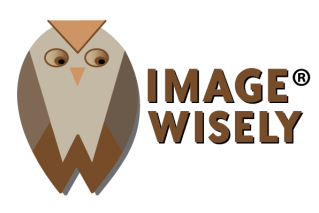 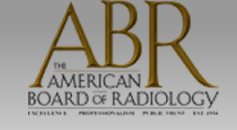 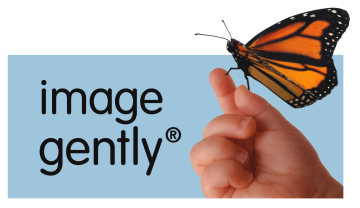 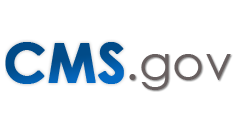 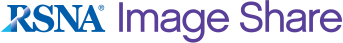 PQRS
Registry Reporting
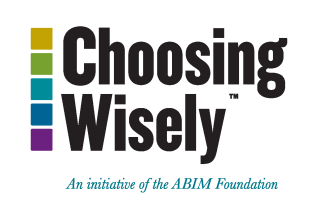 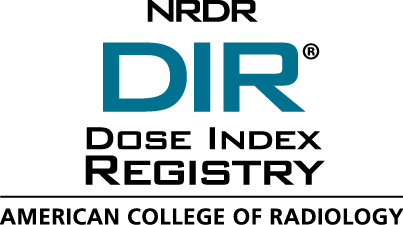 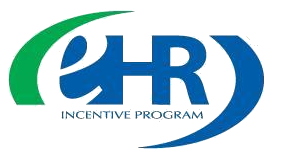 Will all these Imaging 3.0 tools make me more relevant or will they render me obsolete?
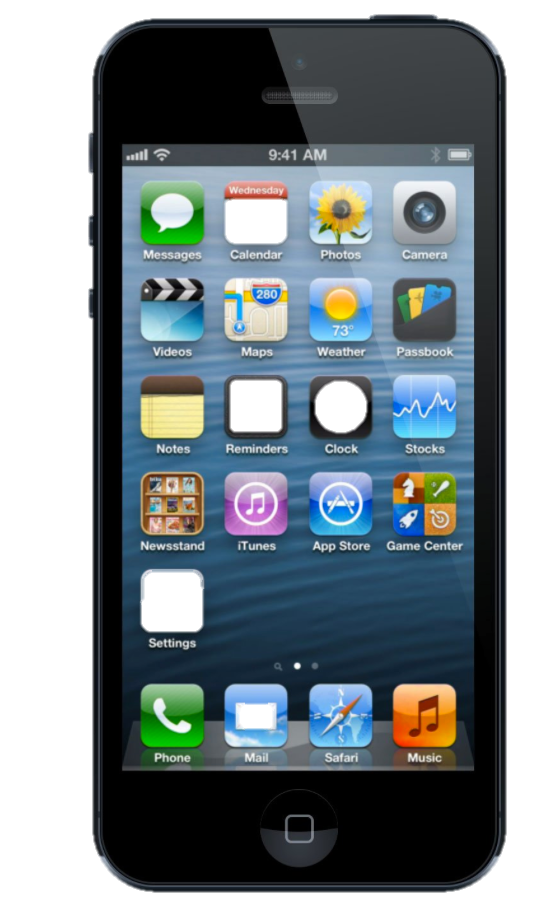 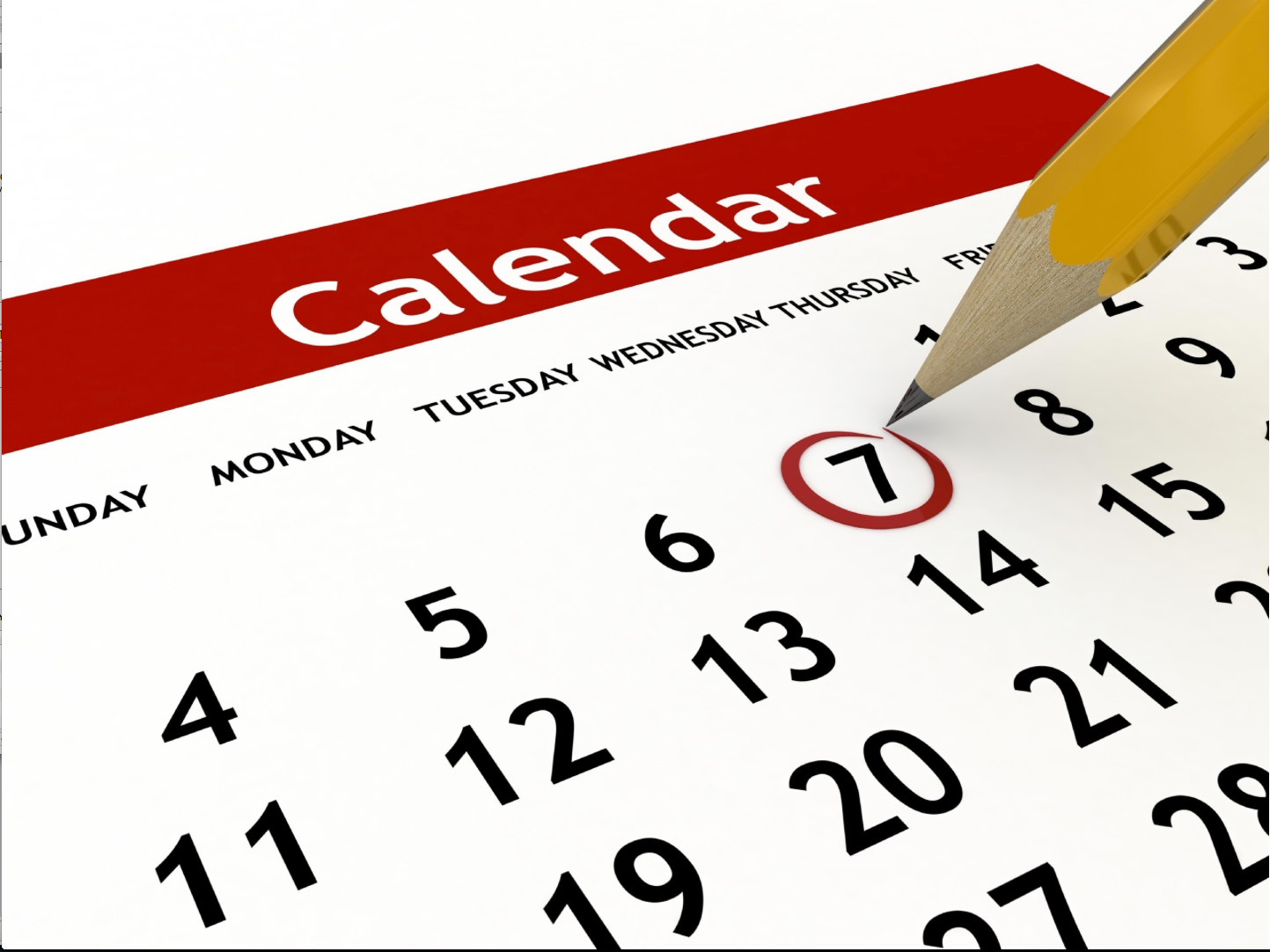 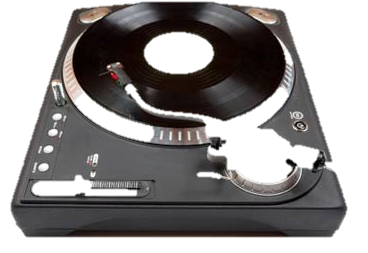 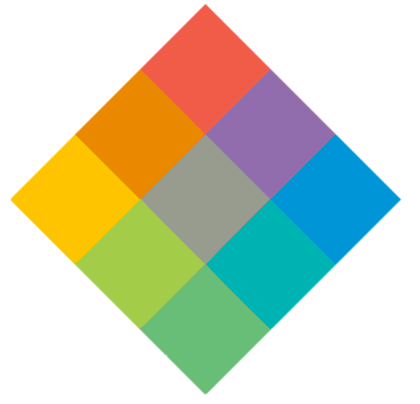 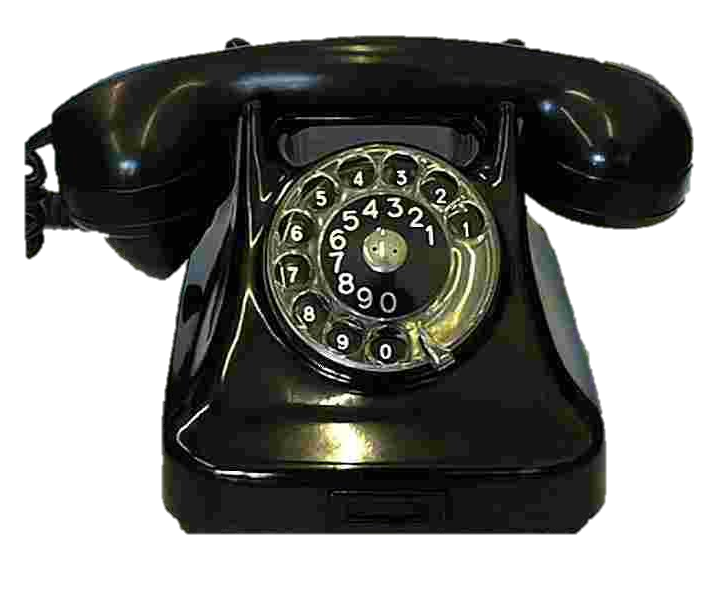 Why Imaging 3.0?
“It is not the strongest of the species that survives, nor the most intelligent, but the one most responsive to change.”
Charles Darwin
“Physicians who ‘get it’ will prove extremely disruptive to those who do not.”
Richard Afable
“If you don’t like change,
you’ll like irrelevance even less”
Eric Shinseki
What is the ACR doing to help me manage this change?
Imaging 3.0 – Aligning Incentives
No current incentives to reduce volume in fact in most cases traditional productivity may decrease
No current reward for the work of assuring only appropriate care is provided
Not all practices will be ready at the same time
Not all systems will be ready at the same time
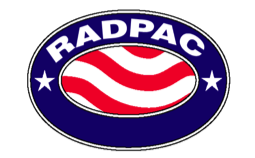 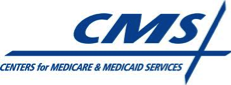 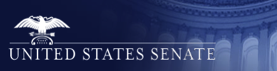 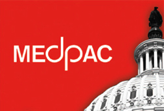 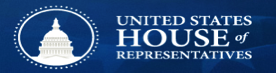 Radiology’s Voice In Washington
What if we’re wrong?
[Speaker Notes: If we had $30 million in the Pac then we could think about a different approach
Also advocating for Imaging 3.0 and incentives to reward it does not negate our efforts on Fee for Service in fact it is the thing that opens the door right now]
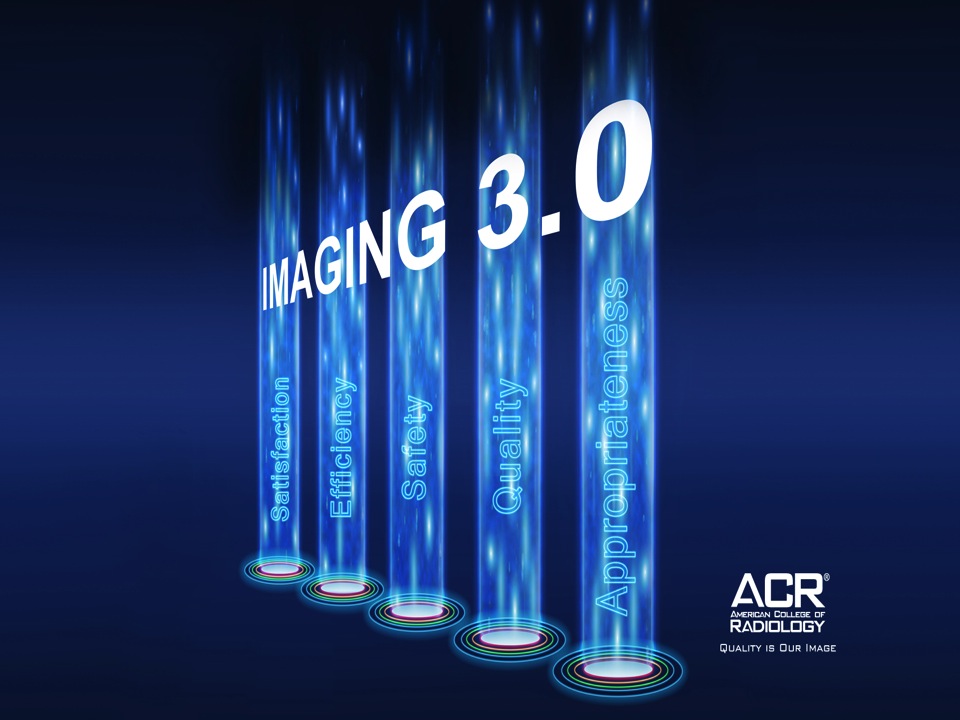 Imaging 3.0: what does success look like?
For Patients
Access and convenience without  payer-imposed steerage 
Education about the procedure including risks and alternatives
Understanding imaging results and personal consultations
Portable imaging record to empower patients in decision making
For Referring Physicians
Transparent and educational decision support without added costs
Shared imaging information to prevent duplicate care
Precise, reproducible and relevant results reporting
Evidence-based guidelines for follow-up recommendations
Imaging 3.0: what does success look like?
For Radiologists
Integration into the full spectrum of patient care
Confidence in evidence-based recommendations
Professional satisfaction
Relevance and longevity for our specialty
Imaging 3.0
Maximizing radiologists’  value
Collaborating with other physicians
Empowering patients
Changing the discussion in Washington
Imaging 3.0?
I’m already there
I’m on board but anxious
I’d rather take my chances with the fire